持続可能性の高い経営に取り組む企業の表彰制度
第１回
三重のサステナブル経営アワード
～令和４年度受賞企業のご紹介～
写真
写真
エイベックス株式会社
株式会社オオコーチ
写真
写真
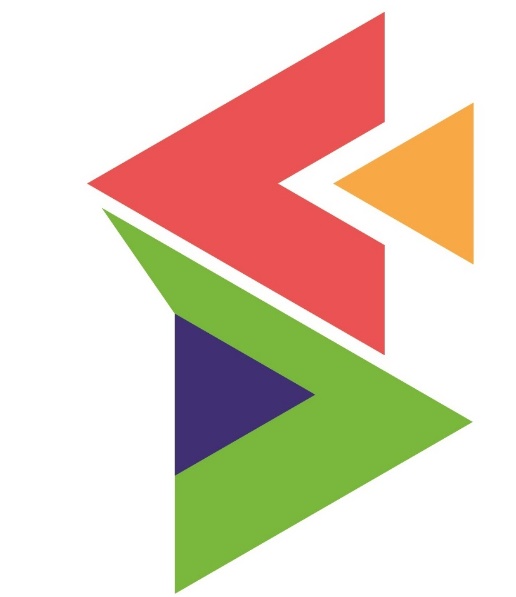 河村産業株式会社
株式会社北村組
写真
写真
株式会社フジ技研
株式会社宝輪
写真
写真
三重執鬼株式会社
特定非営利活動法人
三重県生涯スポーツ協会
三　重　県
●三重のサステナブル経営アワードへの期待 
　　　　　○○○○○○○○○○○○・・・・・・・
　　　　　　　　　　　　　　・
　　　　　　　　　　　　　　・　　　　　　　　　　　　　　　　　　　　　　　　　　　　　　　　　　　　　　　　　　　　　　　　　　　　　
　　　　　　　　　　　　　　・
　　　　　　　　　　　　　　・
　　　　　　　　　　　　　　・
　　　　　　　　　　　　　　・
　　　　　　　　　　　　　　・
　　　　　　　　　　　　　　・
　　　　　　　　　　　　　　・
　　　　　　　　　　　　　　・
　　　　　　　　　　　　　　・
　　　　　　　　　　　　　　・
　　　　　　　　　　　　　　・
　　　　　・・・・・・・○○○○○○○○○○○○○○（字数：650字程度）
写真
令和５年３月
三重県知事　　　一見　勝之
●「三重のサステナブル経営」とは
　環境や社会の持続可能性に配慮しながら、長期的に良好な経済活動を行う経営のことです。
　「三重のサステナブル経営アワード」では、　「環境への配慮・脱炭素」、「次世代育成の推進」、「地域社会への貢献」、「従業員満足度の向上」の４つの取組を実践することで、自社の付加価値の向上と経営基盤の改善を推進する、他の県内企業のモデルとなるような持続可能性の高い企業を表彰します。優れた取組を広く情報発信するとともに、それによって持続可能性の高い経営に取り組む企業の裾野を拡大することを目的とします。
「三重のサステナブル経営アワード」の４つの要素
例えば
・ペーパーレスの推進
・グリーン電力の活用
・フードロスの削減　　　　など

環境に優しい企業としてのイメージ向上
例えば
・ボランティア活動への積極参加
・地域への寄付
・地元からの積極的な採用　　　など

地域に信頼され長く愛される存在
例えば
・社会見学の受け入れ
・地元小学校へ教材や図書の寄付
・育児支援制度の充実　　など

次世代育成に取り組む企業姿勢の明確化
次世代育成の推進
環境への配慮・脱炭素
例えば
・働きやすいオフィスの整備
・社内提案制度の充実
・働き方改革の推進　　　など

人材の定着の促進・従業員の能力開発
地域社会への貢献
従業員満足度の向上
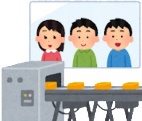 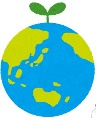 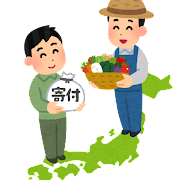 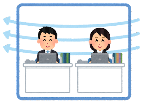 このような「持続可能性の高い経営」を行う企業を表彰します
令和４年度受賞企業
写真
◆株式会社オオコーチ　
  松阪市大黒田町472
　 TEL:0598-26-1551  FAX:0598-21-2676
   H P:http://www.ookochi.co.jp
◆エイベックス株式会社　　
  桑名市多度町下野代字谷3503-30
 　TEL:0594-49-3025　FAX:0594-49-3035
　 H P:https://avex-inc.co.jp
◆河村産業株式会社　
  四日市市西大鐘町330　　
　 TEL:059-337-1122　FAX:059-337-1125
   H P:https://www.kawamura-s.co.jp/
◆株式会社北村組
　松阪市中央町306-1
　 TEL:0598-51-3400  FAX:0598-51-8150
   H P:http://www.kitamuragumi.co.jp/
◆株式会社宝輪　
　鈴鹿市国府町5696-1
　 TEL:059-378-2818  FAX:059-378-0861
   H P:https://www.kkhowa.co.jp/
◆株式会社フジ技研
　いなべ市大安町鍋坂2262-8
　 TEL:0594-78-0200　FAX:0594-78-0450
   H P:https://www.fujigiken.jp/
◆三重執鬼株式会社　
　鈴鹿市地子町523-2
　 TEL:059-384-0003  FAX:059-384-0804
   H P:https://www.toruki.co.jp/
◆NPO法人三重県生涯スポーツ協会　
　津市寿町18-15 CSビル6階
　 TEL:059-273-5300  FAX:059-273-5303
　 H P:https://lifelong-sport.jp/
エイベックス株式会社　（桑名市）
タイトル
会社概要　本文
写真
タイトル
　本文
写真
タイトル
　本文
写真
タイトル
　本文
写真
株式会社オオコーチ　（松阪市）
タイトル
会社概要　本文
写真
タイトル
　本文
写真
タイトル
　本文
写真
タイトル
　本文
写真
河村産業株式会社　（四日市市）
タイトル
会社概要　本文
写真
タイトル
　本文
写真
タイトル
　本文
写真
タイトル
　本文
写真
株式会社北村組　（松阪市）
タイトル
会社概要　本文
写真
タイトル
　本文
写真
タイトル
　本文
写真
タイトル
　本文
写真
株式会社フジ技研　（いなべ市）
タイトル
会社概要　本文
写真
タイトル
　本文
写真
タイトル
　本文
写真
タイトル
　本文
写真
株式会社宝輪　（鈴鹿市）
タイトル
会社概要　本文
写真
タイトル
　本文
写真
タイトル
　本文
写真
タイトル
　本文
写真
特定非営利活動法人三重県生涯スポーツ協会　（津市）
タイトル
会社概要　本文
写真
タイトル
　本文
写真
タイトル
　本文
写真
タイトル
　本文
写真
三重執鬼株式会社　（鈴鹿市）
タイトル
会社概要　本文
写真
タイトル
　本文
写真
タイトル
　本文
写真
タイトル
　本文
写真
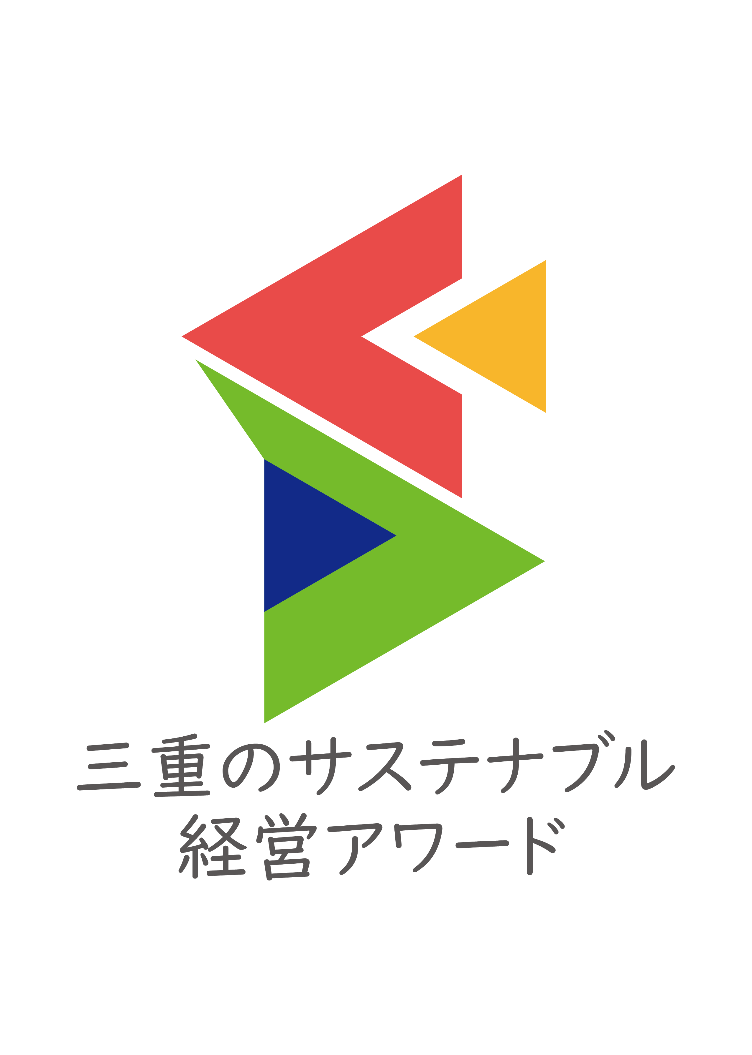 シンボルマークについて
三重県立飯野高等学校応用デザイン科、三重県立松阪工業高等学校繊維デザイン科の皆様にご協力いただき、アワードのシンボルマークを作成しました。
　応募のあった４９作品の中から、右のデザインをシンボルマークに採用することといたしました。
＜シンボルマークのコンセプト＞
　アワードの４つの要素(環境への配慮・脱炭素、次世代育成の推進、地域社会への貢献、従業員満足度の向上）をイメージした４つの山が組み合わさってひとつになる過程を、サステナブルの頭文字である「S」の形で表現しています。
審査・表彰企業決定までの流れ
一次審査（書面審査）
ご提出いただいた書類をもとに審査します。
「三重のサステナブル経営アワード」に応募してみませんか？～令和５年度表彰に向けた募集のご案内～
二次審査（経営者プレゼンテーション）
原則として経営者から、取組等についてヒアリングを行います。
三次審査（現地訪問）
現地訪問し、現場の様子を拝見します。
表彰企業を決定の後、ホームページ等で発表し、表彰式を行います。
選考会議、報道発表、表彰式
県内に主な事業所がある中小企業・小規模企業が対象です（NPO、各種団体等を含む）。
業種は問いません。
３決算期以上事業が継続している必要があります。
多数のご応募をお待ちしています。
☆詳しくは、「三重のサステナブル経営アワード」で検索！
お問合せ先：三重県雇用経済部中小企業・サービス産業振興課
〒514-8570三重県津市広明町１３
TEL 059-224-2393  FAX 059-224-2078  E-mail:chusho@pref.mie.lg.jp
発行：三重県